Муниципальное общеобразовательное бюджетное учреждение средняя общеобразовательная школа № 85 города Сочи имени Авджяна Варткеса Вагановича
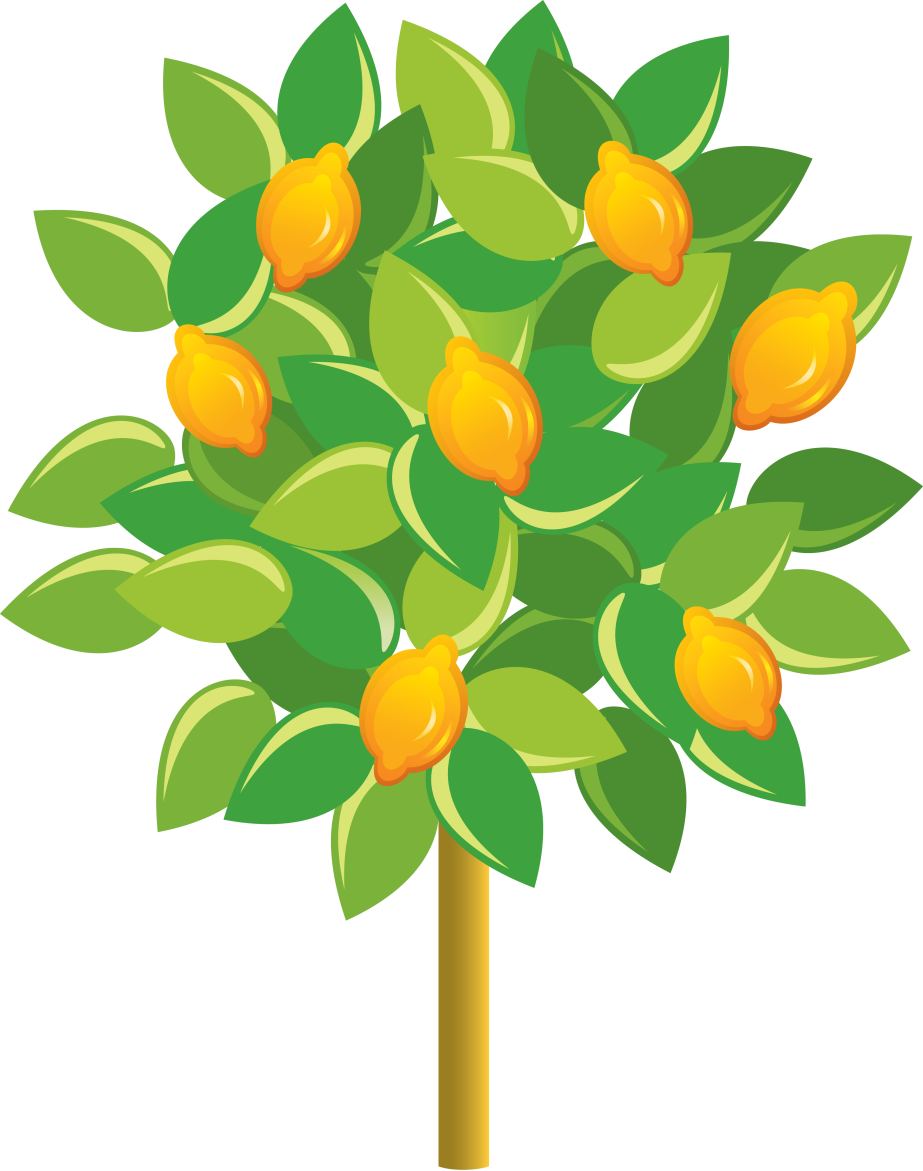 ПРОЕКТ
 «ЗОНЫ ОТДЫХА НА ТЕРРИТОРИИ ШКОЛЬНОГО АГРОПАРКА»
г. Сочи 2023 г
ЦЕЛИ И ЗАДАЧИ:
Цель проекта– строительство 4 беседок для создания зон отдыха для учащихся во время образовательного процесса, а также для использования во время проведения внеурочной деятельности.
Задачи:
Благоустройство  школьной территории;  
Привлечение учащихся к проектной деятельности;
Повышение уровня школьного благополучия;
Создание условий для развития коммуникативных способностей; учащихся;
Развитие творческих способностей учащихся
Проблема:
на территории школы нет крытых зон отдыха для учащихся и не хватает скамеек в школьном дворе
Решение проблемы:
- Установка арочных навесов, оборудованных деревянными скамейками
Предлагаем установить арочные навесы и скамейки, вписывающиеся в общее оформление Агропарка и не наносящие вреда экологии
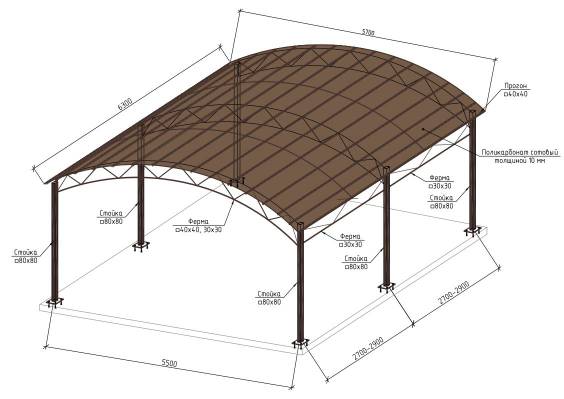 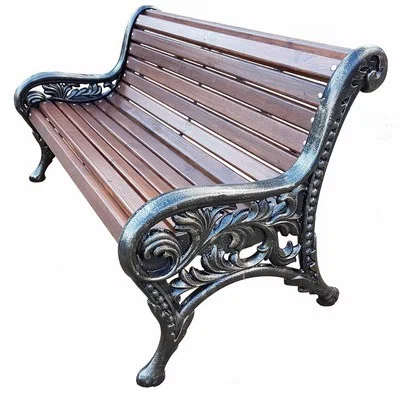 Предлагаем создать зоны отдыха перед верхними воротами
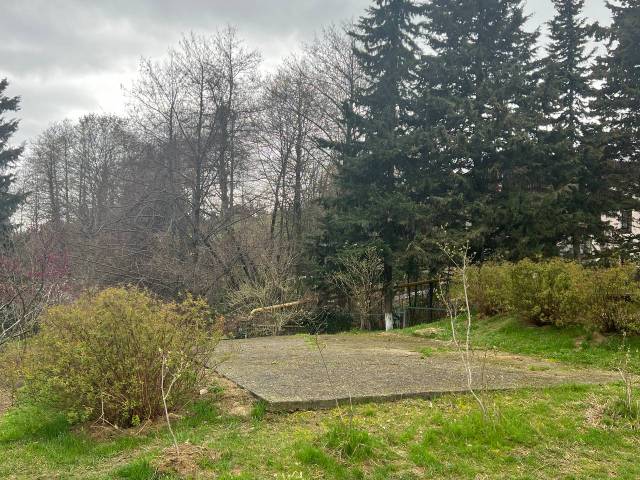 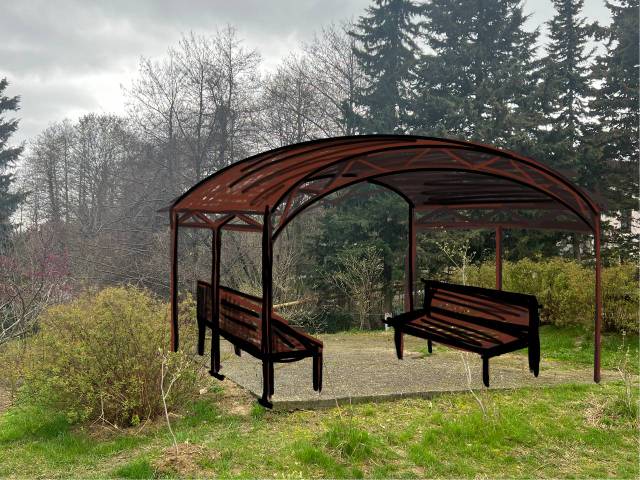 ПОСЛЕ
ДО
Предлагаем создать зоны отдыха перед верхними воротами
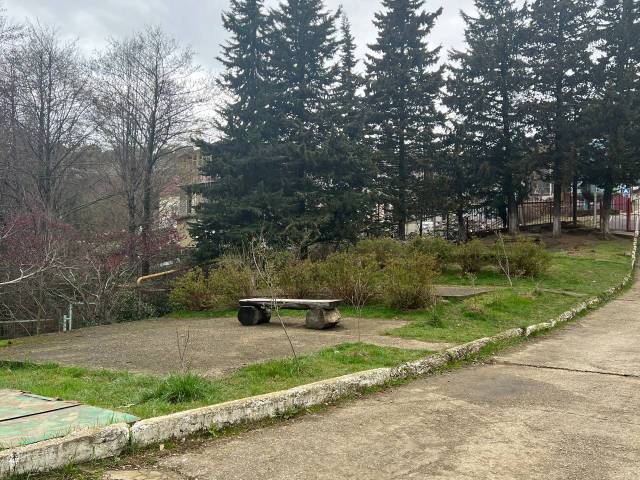 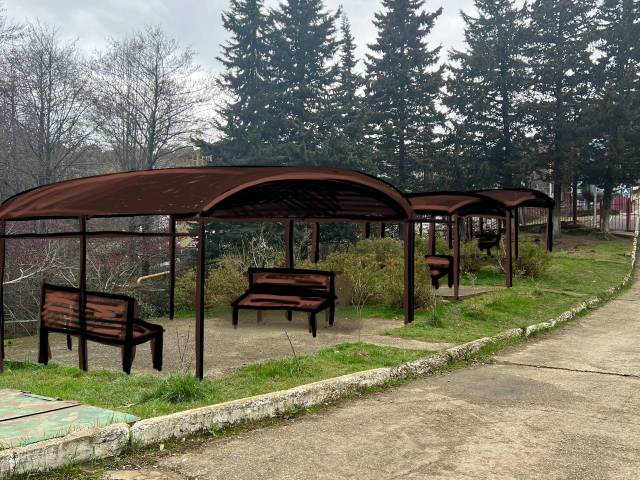 ПОСЛЕ
ДО
Предлагаем благоустроить беседкой «Камень Знаний» перед центральными воротами
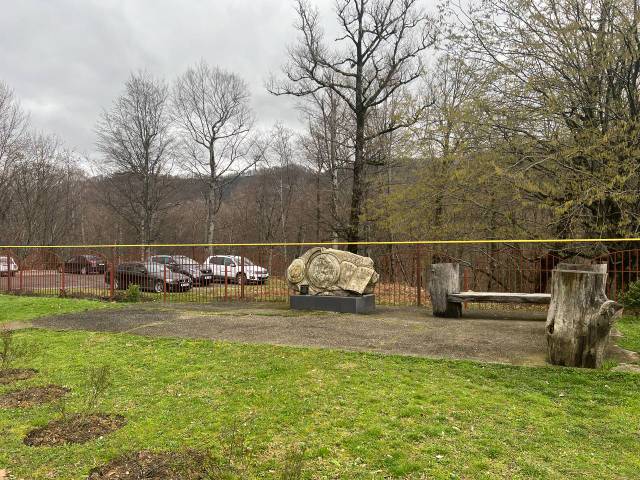 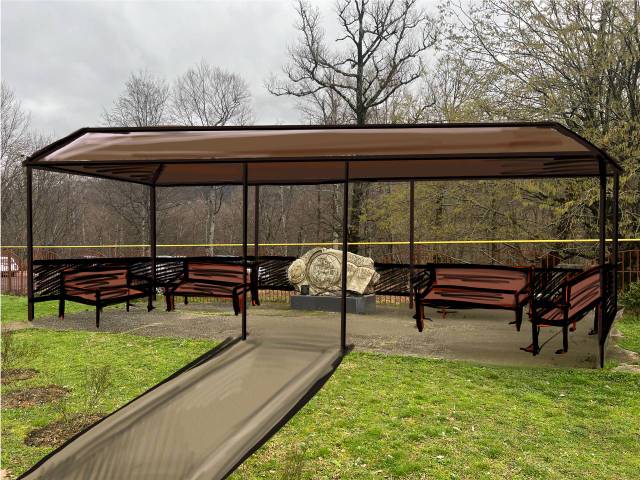 ПОСЛЕ
ДО
Ожидаемый результат:

В результате реализации проекта на территории школы появится 4 крытые арочные беседки с деревянными скамейками. Беседки станут местом отдыха учащихся, что улучшит микроклимат в школе, создаст условия для повышения коммуникативной и познавательной деятельности учащихся.
БЛАГОДАРИМ ЗА ВНИМАНИЕ!